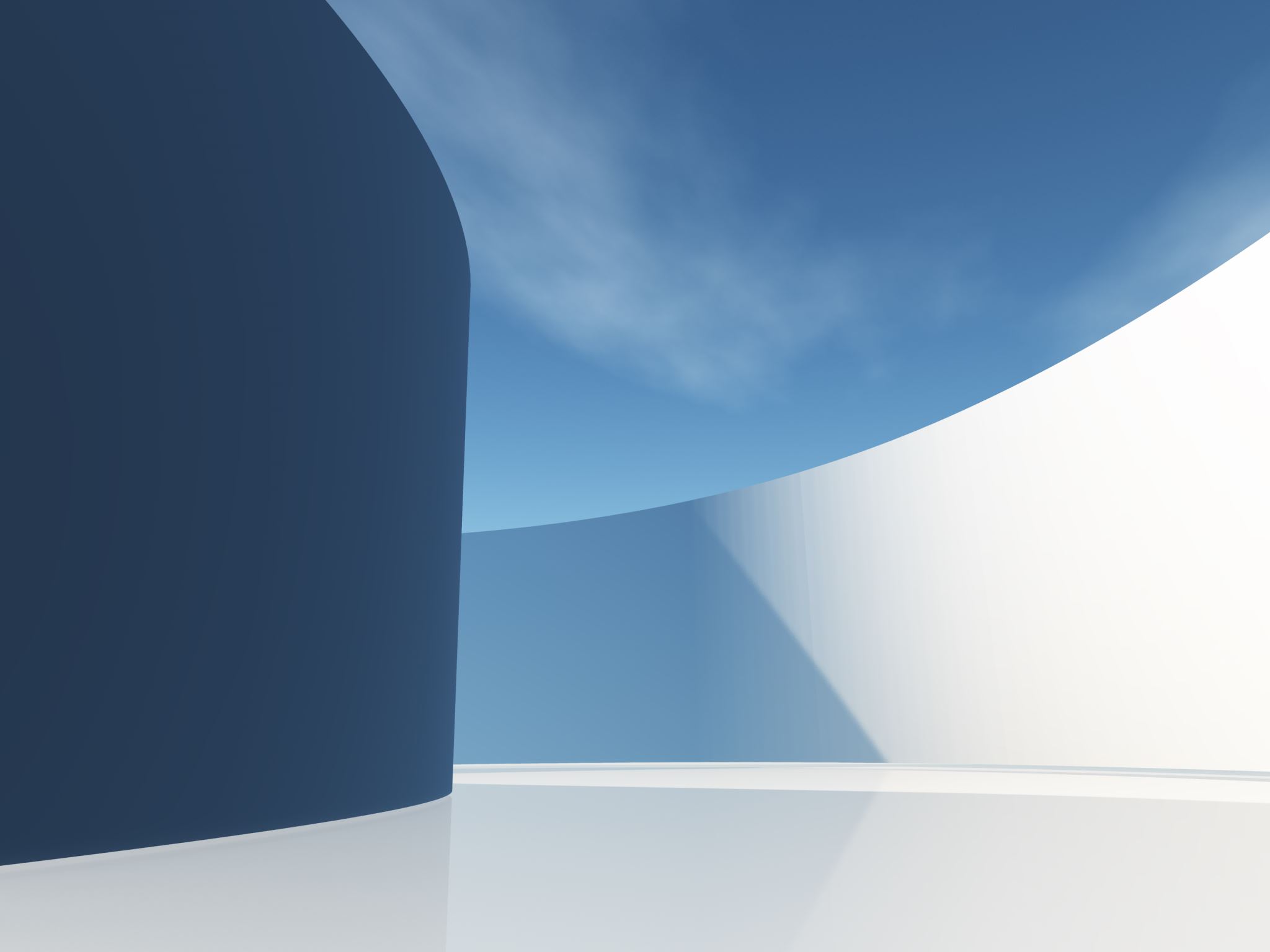 Μονταζ –TRIMMING ΜΕ ΤΟ   ΠΡΟΓΡΑΜΜΑ     KEDNLIVE
Μάθημα 2ο  
Διδάσκων:Γκούτζιος Στέφανος
Προγραμμα επεξεργασιασ βιντεο και ηχο
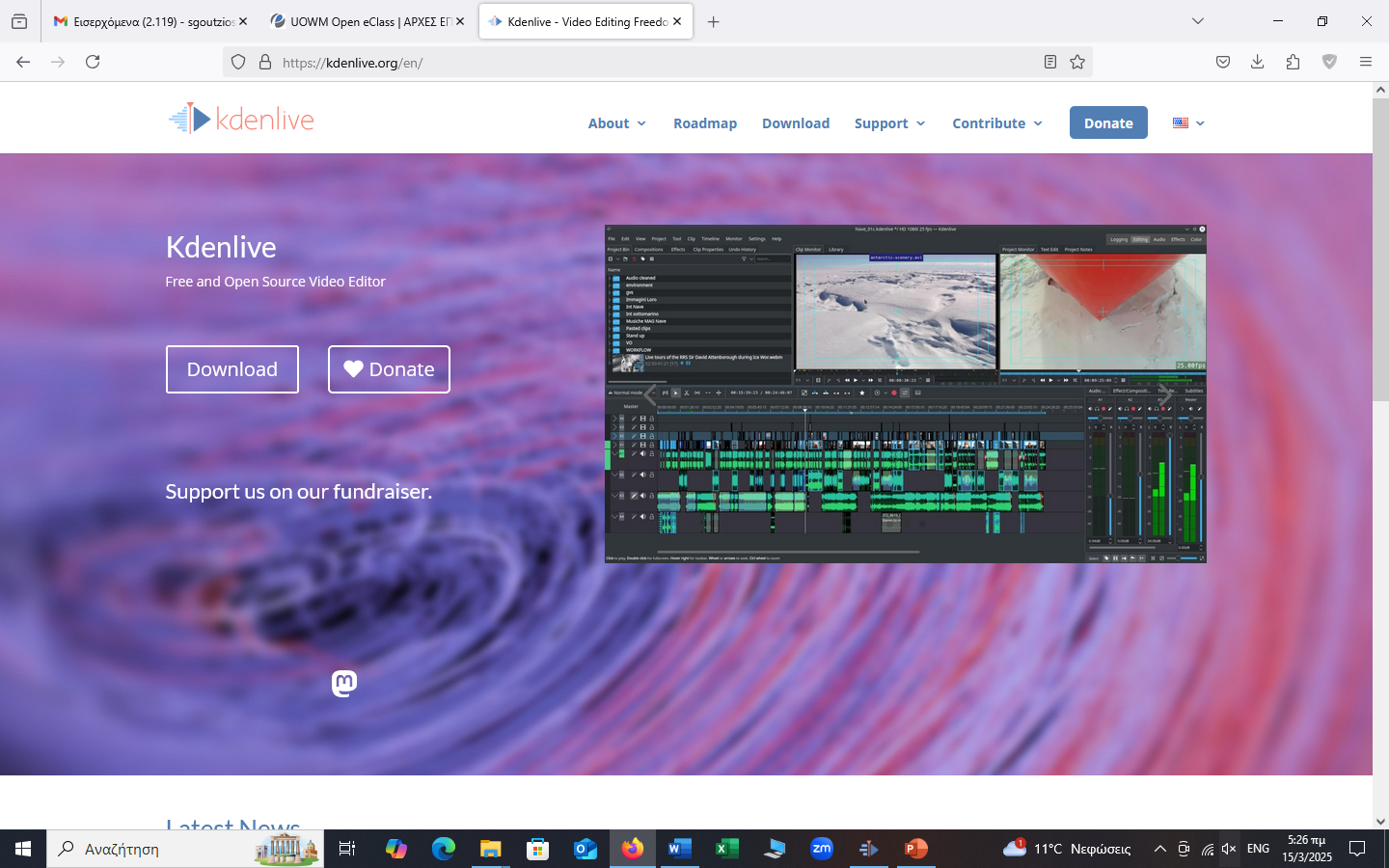 Το πρόγραμμα μπορείτε να το κατεβάσετε από το σύνδεσμο: https://kdenlive.org/en/
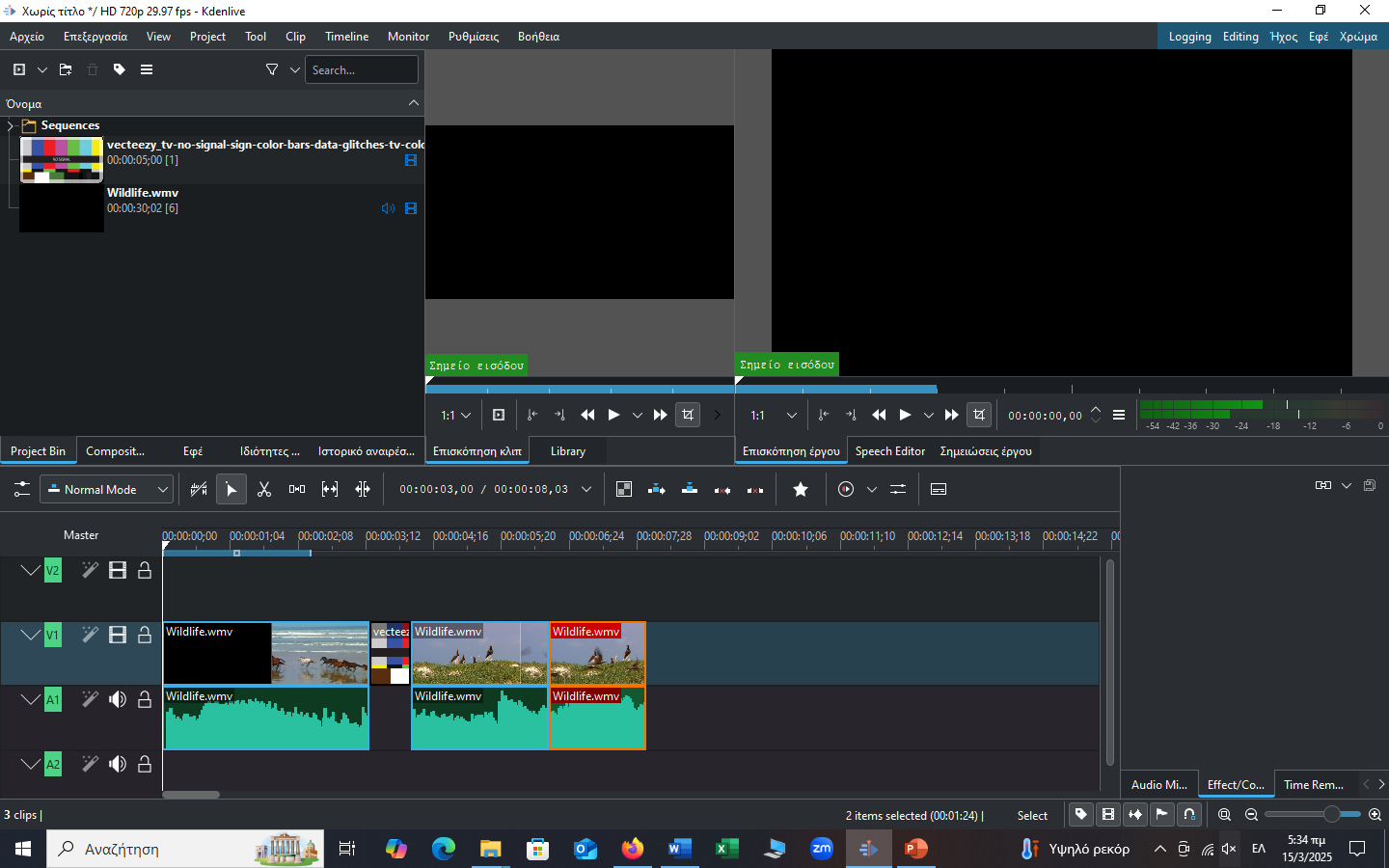 4
3
1
2
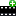 Προσθήκη κλιπ
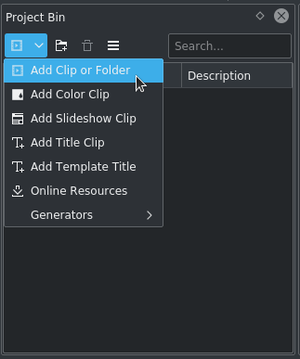 ας αρχίσουμε να προσθέτουμε μερικά κλιπ. (πχ αυτά που κατεβάσατε). Πηγαίνετε στο εικονίδιο «Καλάθι έργου», ένα κλικ στο εικονίδιο Προσθήκη κλιπ ή φακέλου ανοίγει απευθείας τον διάλογο, ένα κλικ στο μικρό βέλος δείχνει τη λίστα των επιπλέον τύπων κλιπ που μπορούν να προστεθούν. Κλιπ βίντεο, ήχου, εικόνες και άλλα έργα του Kdenlive μπορούν να προστεθούν από τον διάλογο Προσθήκη κλιπ ή φακέλου
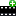 Αφού φορτώσει τα κλιπ, το Kdenlive θα μοιάζει κάπως όπως στην εικόνα. Επάνω αριστερά υπάρχει το ήδη γνωστό δέντρο του έργου. Δεξιά του είναι οι οθόνες του βίντεο. Η οθόνη κλιπ δείχνει το βίντεο των αυθεντικών κλιπ, η οθόνη του έργου δείχνει πως θα φαίνεται το βίντεο εξαγωγής με εφαρμοσμένα όλα τα εφέ, τις μεταβάσεις κτλ. Το τρίτο, επίσης πολύ σημαντικό, στοιχείο είναι η γραμμή του χρόνου (κάτω από τις οθόνες): σε αυτό το μέρος γίνεται η επεξεργασία των κλιπ. Υπάρχουν δύο διαφορετικοί τύποι από κομμάτια, τα κομμάτια Βίντεο και τα κομμάτια Ήχου. Τα κομμάτια βίντεο και τα κομμάτια ήχου μπορούν να περιέχουν οποιοδήποτε είδος κλιπ, απλά όταν ρίχνετε ένα κλιπ βίντεου στην γραμμή του κομματιού του ήχου, θα χρησιμοποιηθεί μόνο ο ήχος.
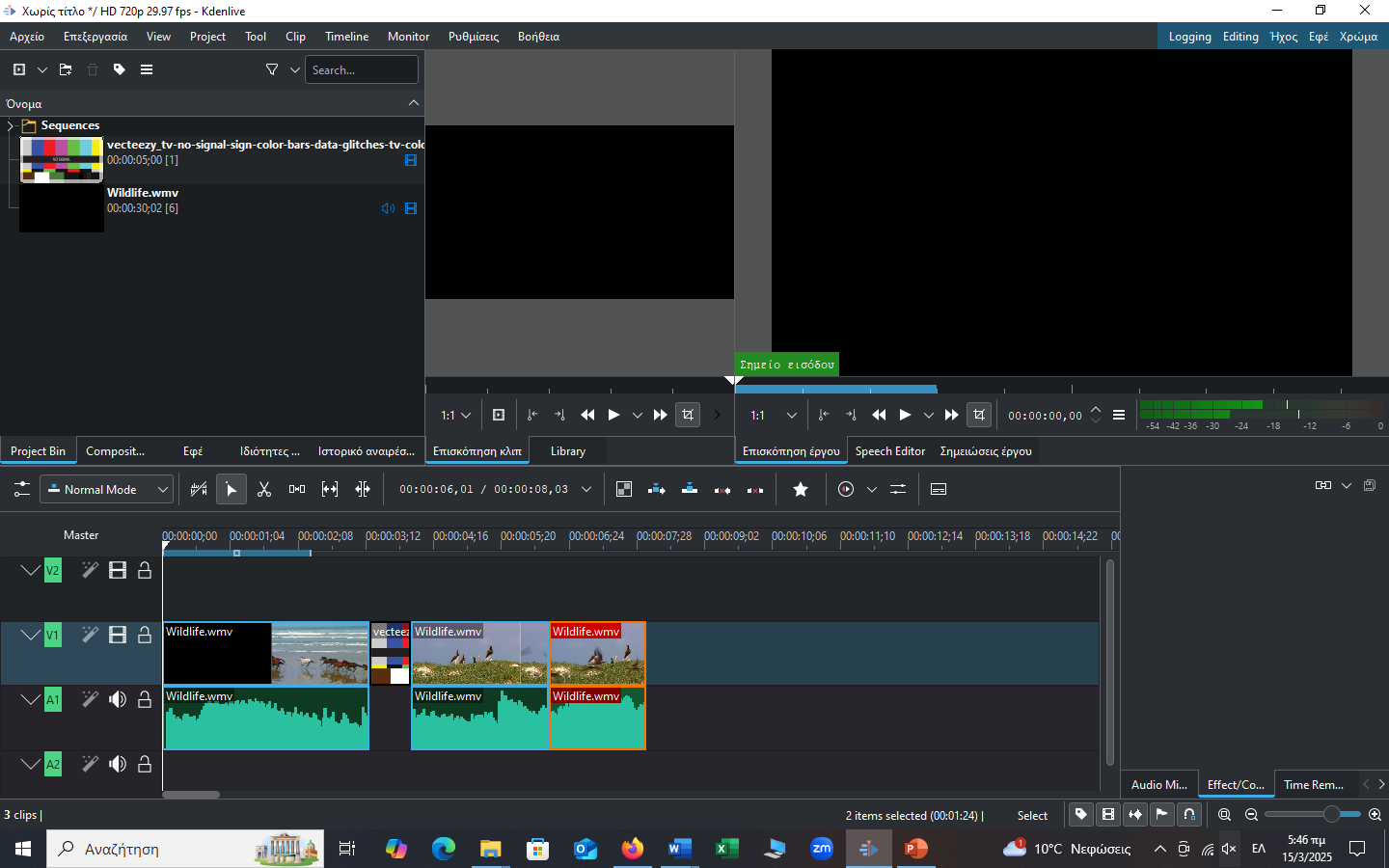 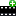 Αποθήκευση έργου
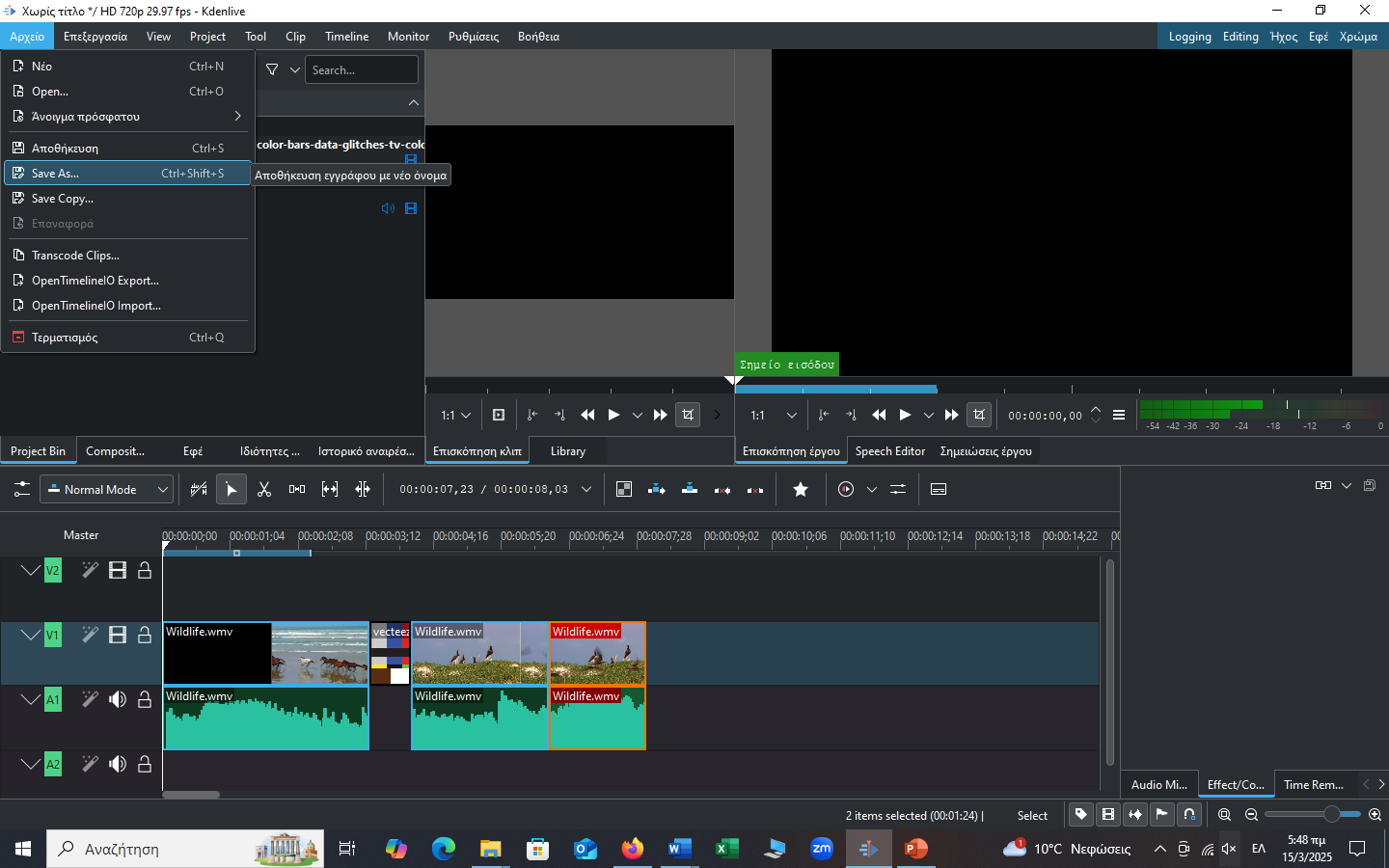 Μπορούμε να κάνουμε αποθήκευση το έργο σε μορφή kdenlive Project.Αυτή η μορφή είναι η επεξεργάσιμη μορφή .
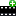 Timeline
Επιλέγουμε το υλικό που θέλουμε να επεξεργαστούμε και το μεταφέρουμε από το  project bin  στο Τimeline σε ένα κανάλι v1
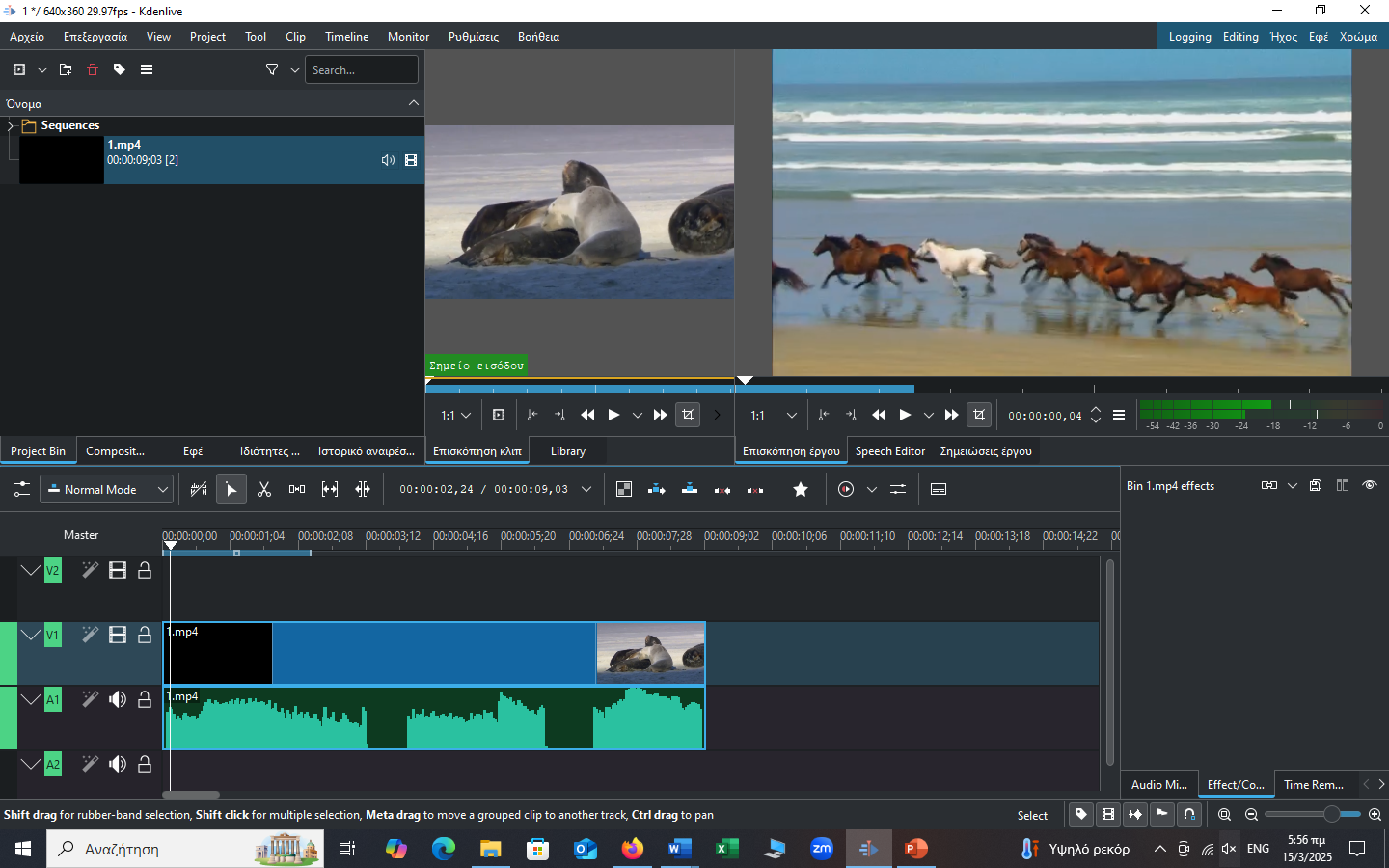 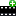 Timeline
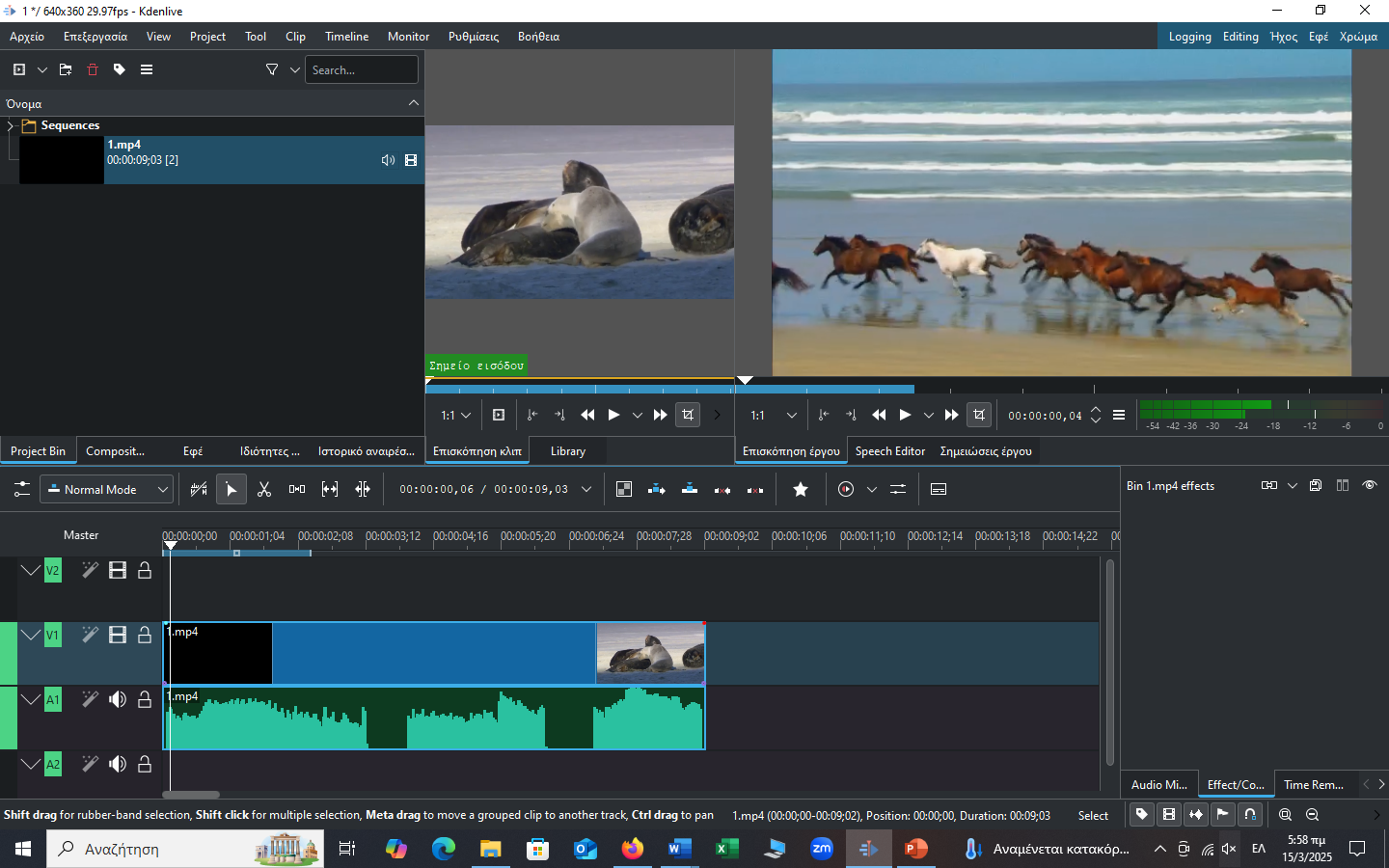 Θα παρατηρήσετε ότι αριστερά υπάρχουνε κανάλια για βίντεο και αντίστοιχα κανάλια για ήχο
Το V1 … είναι η ονομασία του καναλιού 
Με την κλειδαριά μπορούμε να κλειδώσουμε  το κανάλι ώστε αυτό να μην έχει δυνατότητα επεξεργασίας
Και με την επιλογή             μπορούμε να κάνουμς το κανάλι  hide or no hide
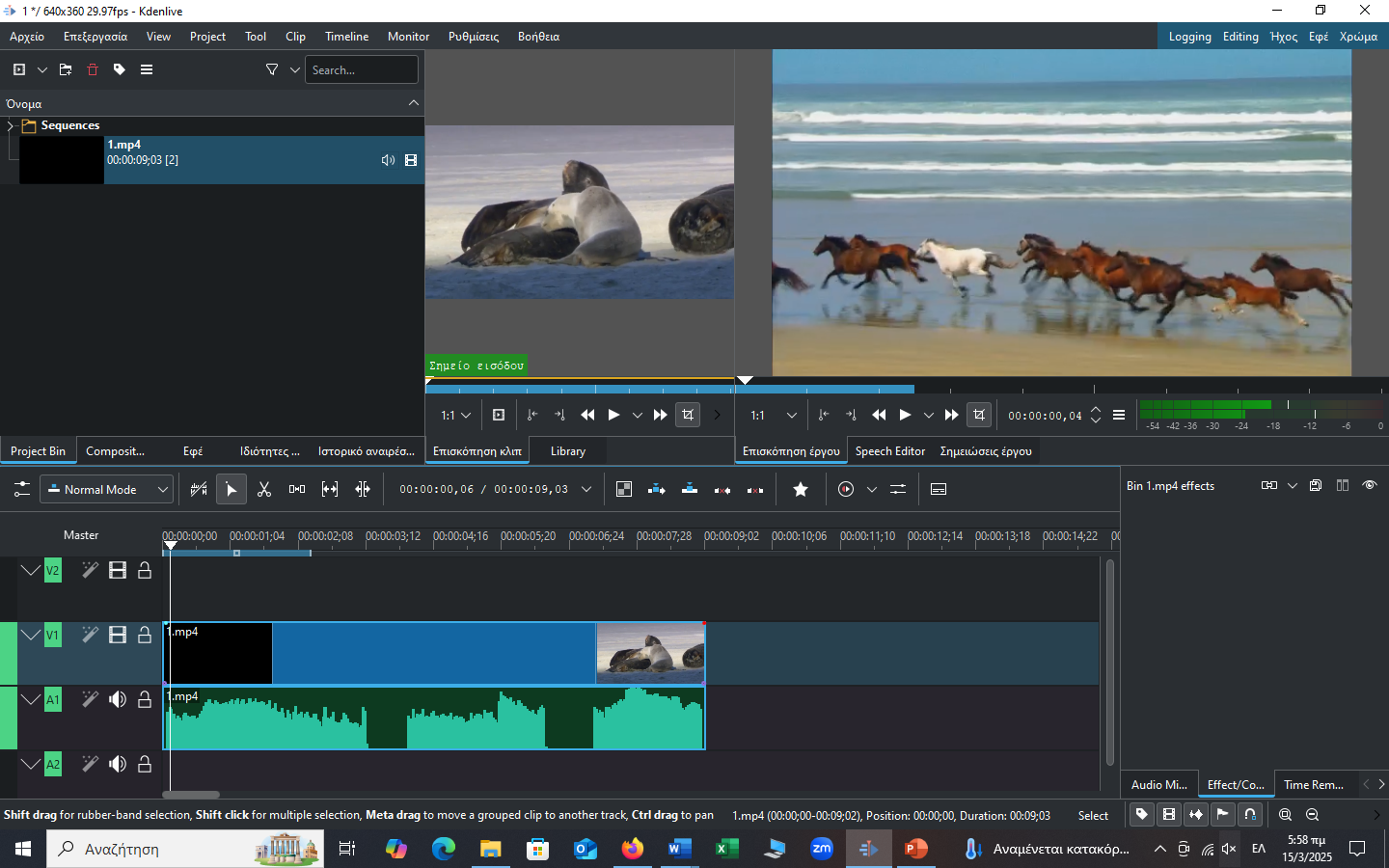 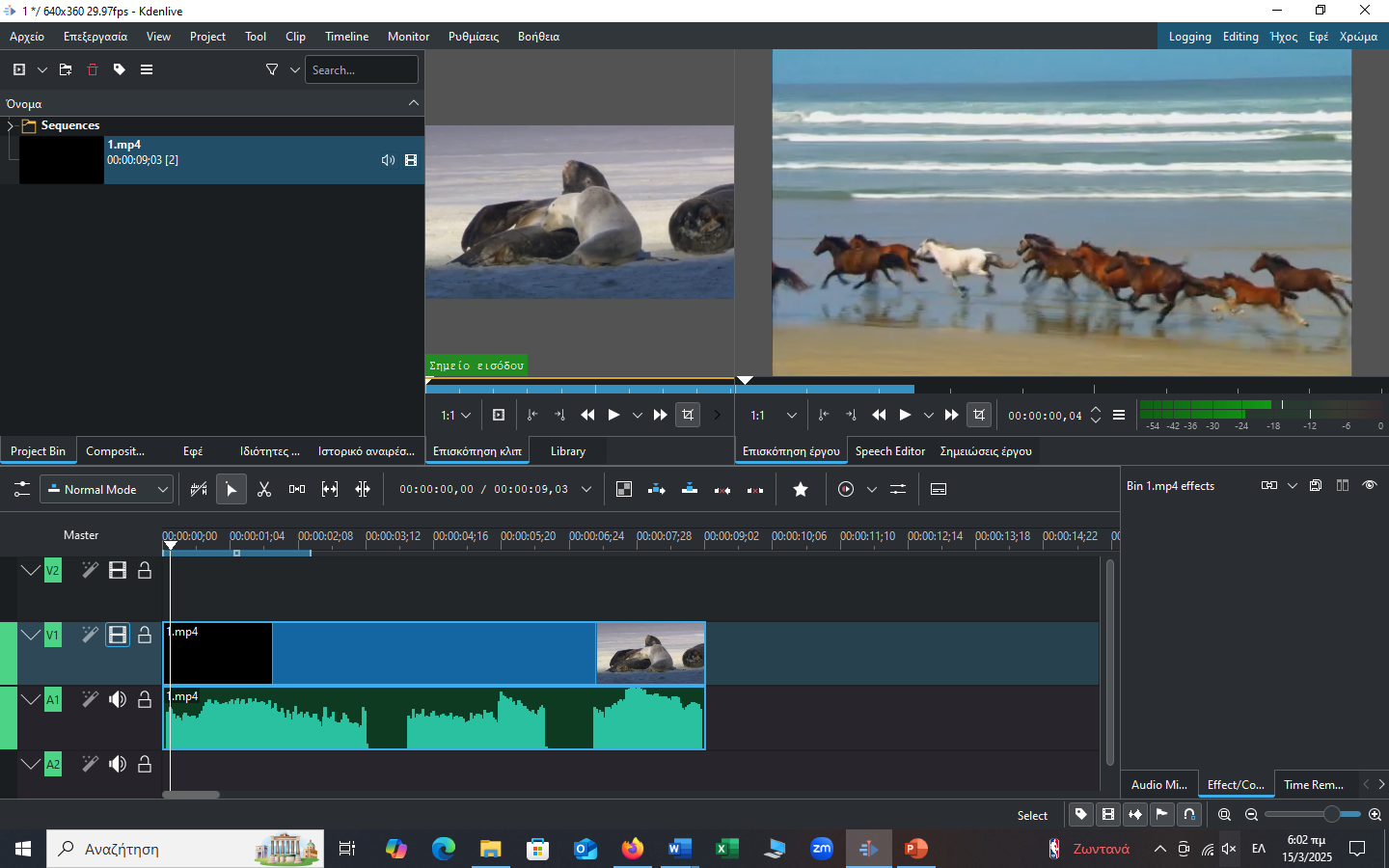 ZOOM 
Με πατημένο το CTRL + ροδάκι από το mouse μπορούμε να κάμουμε zoom στον άξονα του χρόνου ώστε να πετυχαινούμε μεγαλύτερη ακρίβεια στην επεξεργασία.
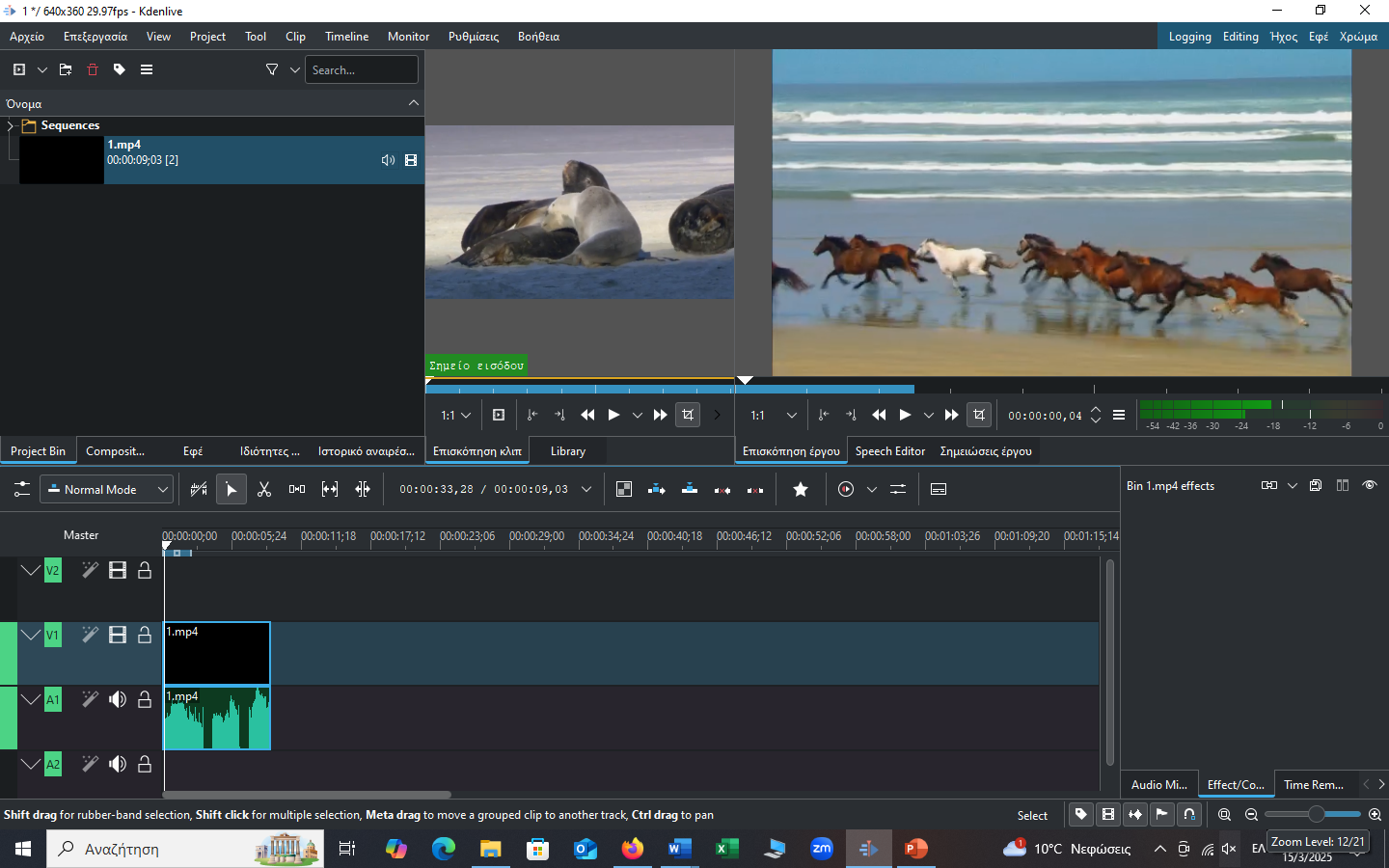 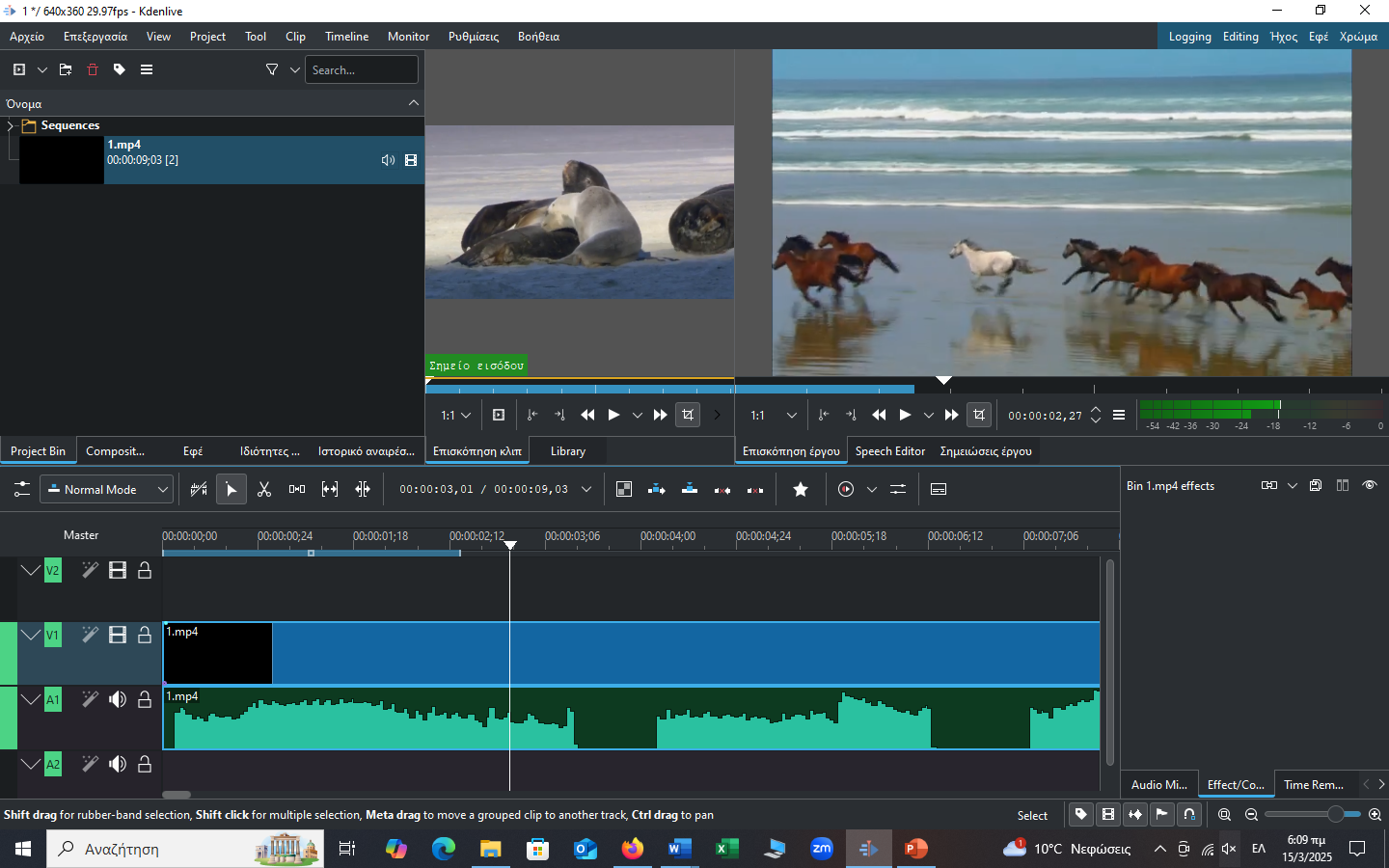 Εργαλεία
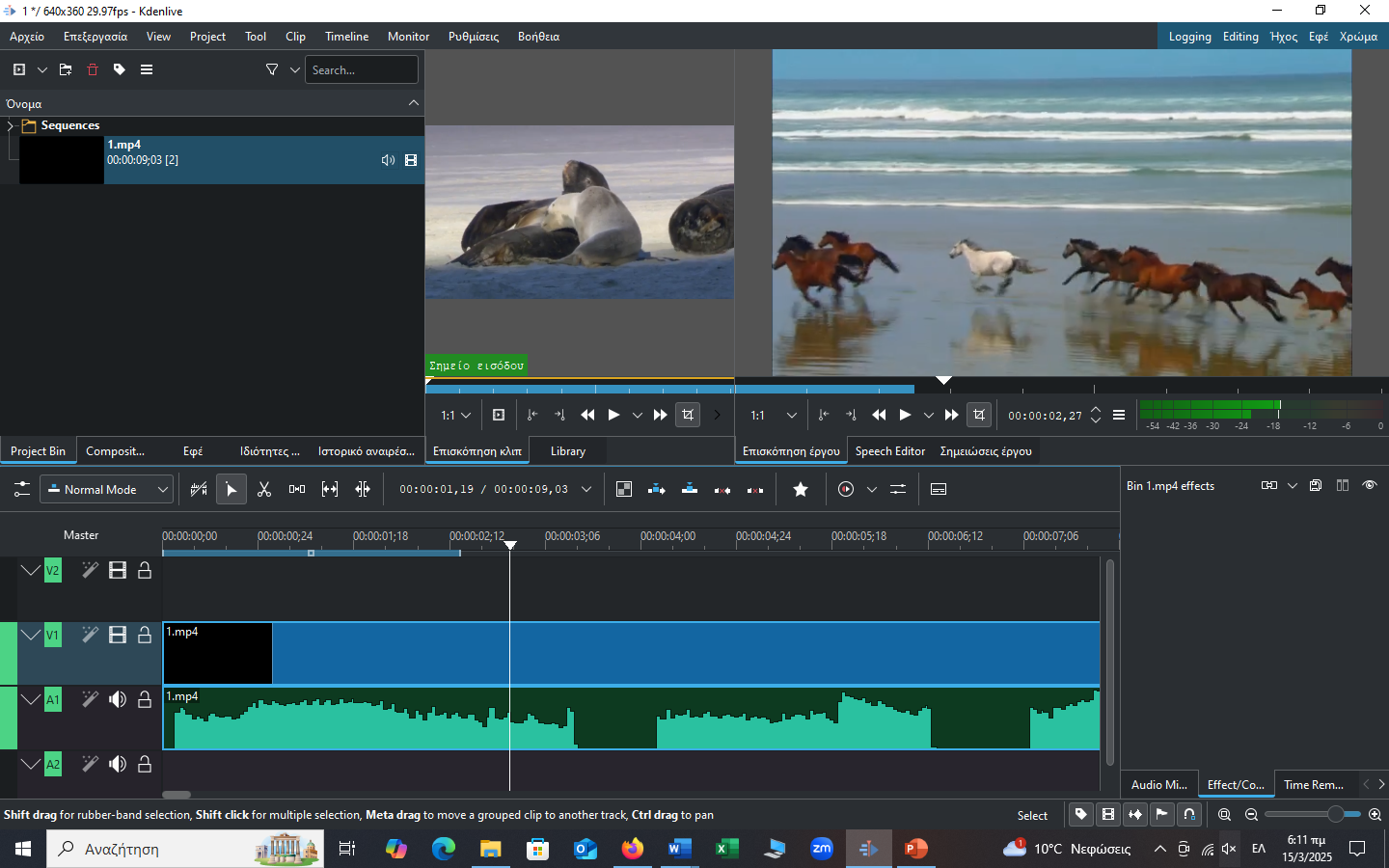 Razer tool
Εργαλείο επιλογής
Spacer tool
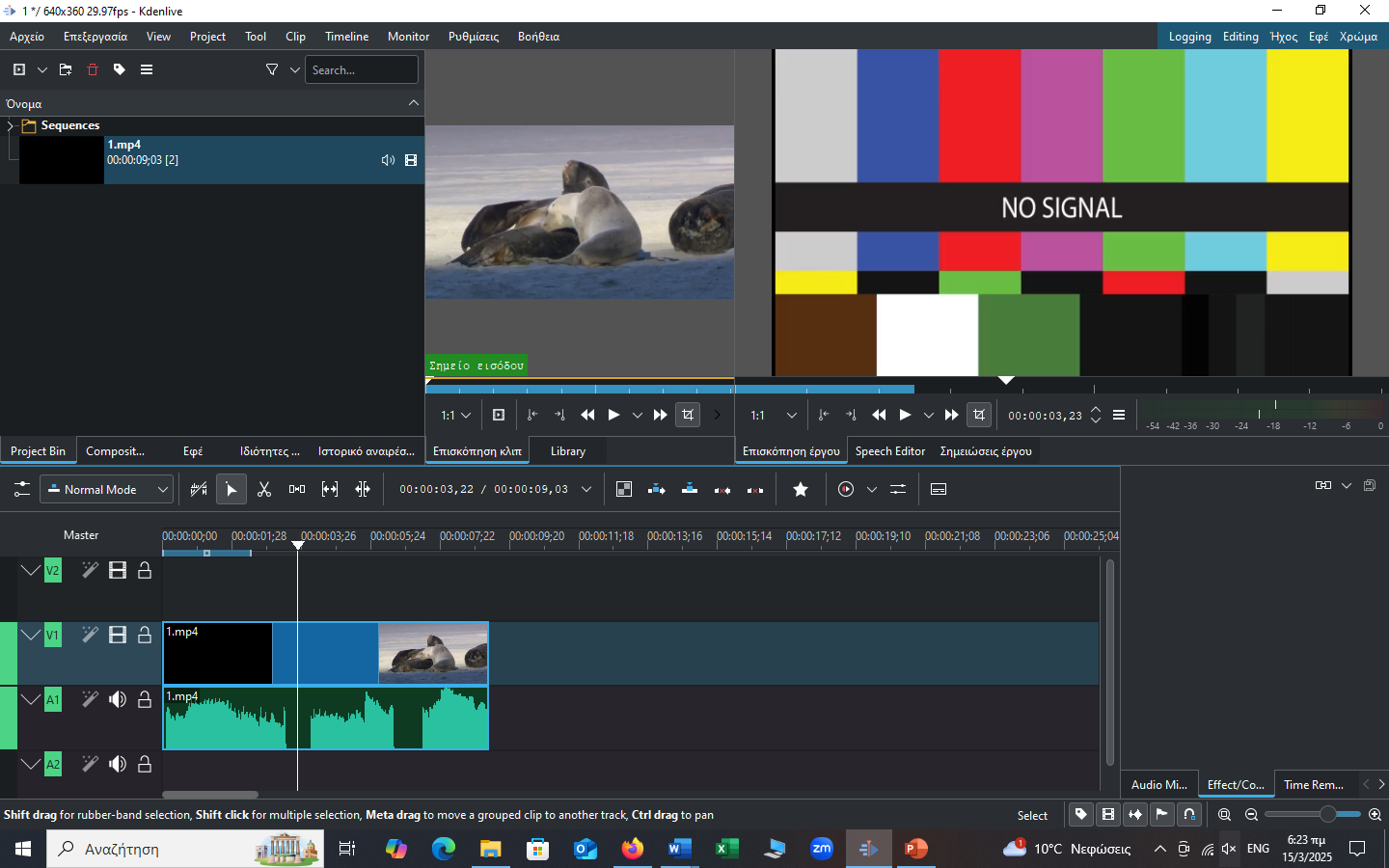 Cut 
Mετακινούμε την κεφαλή του χρόνου στο σημείο που θέλουμε να γίνει η κοπή του υλικού.



Στη συνέχεια επιλέγουμε το Razor Tool και το μετακινούμε πάνω στην κεφαλή του χρόνου
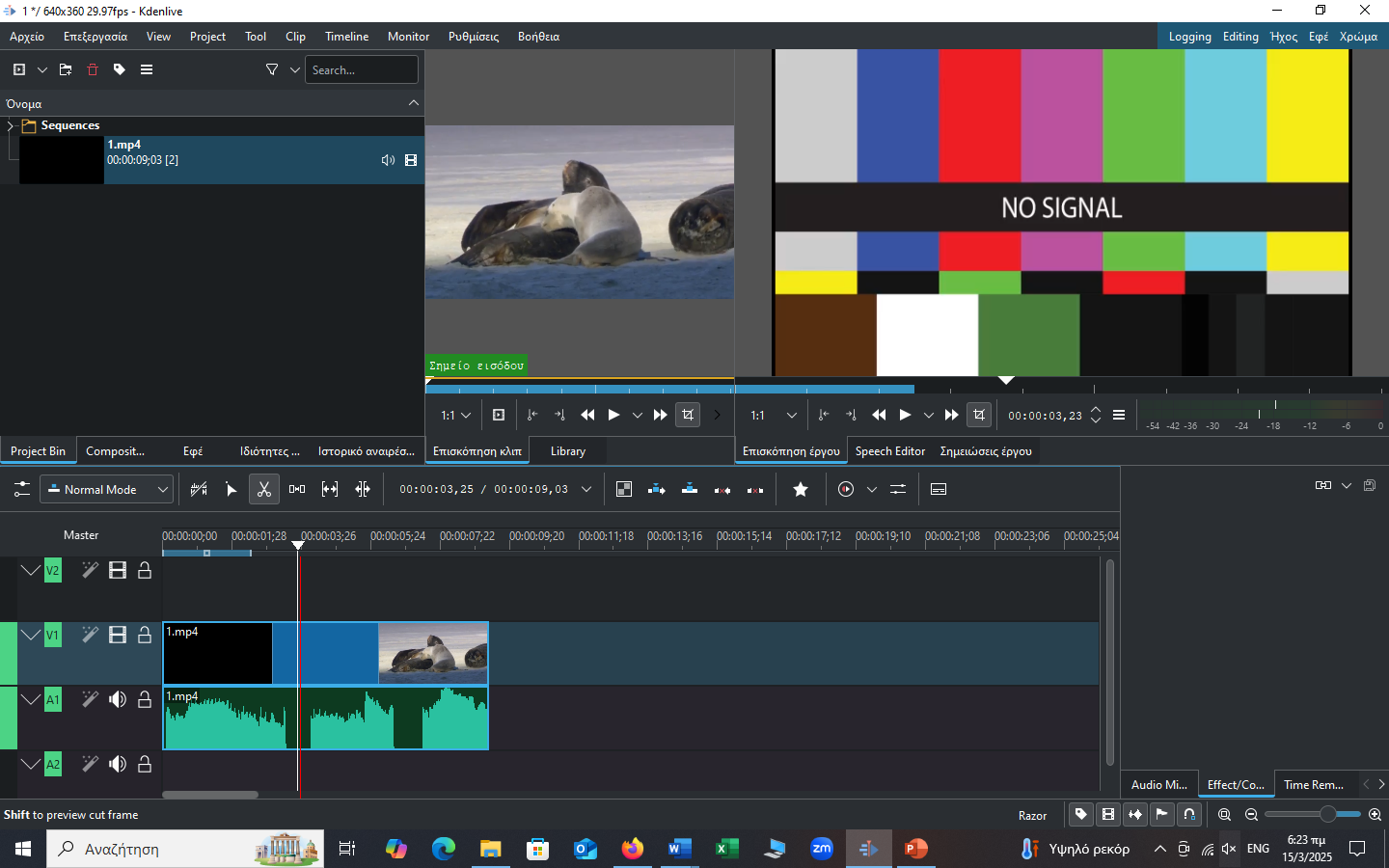 Διαγραφή
Μια ενότητα οπτικοακουστικού υλικού μπορούμε να την διαγράψουμε από το καναλί επεξεργασίας  κάνoντας επιλογή πρώτα του υλικό που θέλουμε να σβήσουμε και στην συνέχεια Delete.
To  ισχύει και για το κανάλι του ήχου.
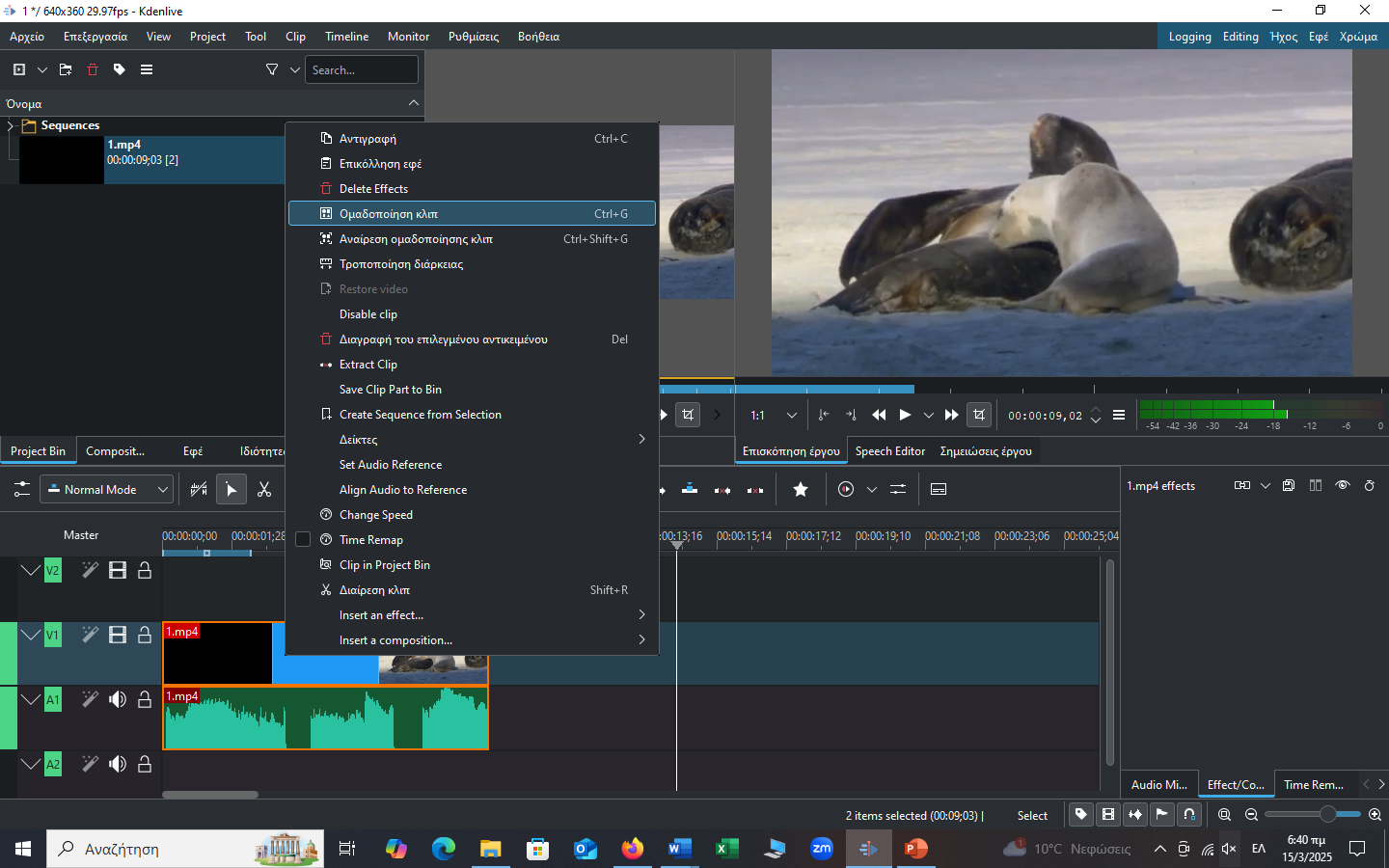 Διαγραφή
αν θέλουμε να σβήσουμε μόνο την κινούμενη εικόνα και όχι τον ήχο τότε θα πρέπει να κάνουμε απομαδοποιήση.Κάνουμε δεξί κλικ στο βίντεο .
Διαγραφή
Και μετά μπορούμε να επιλέξουμε μόνο το κανάλι της εικόνας ή του ήχου
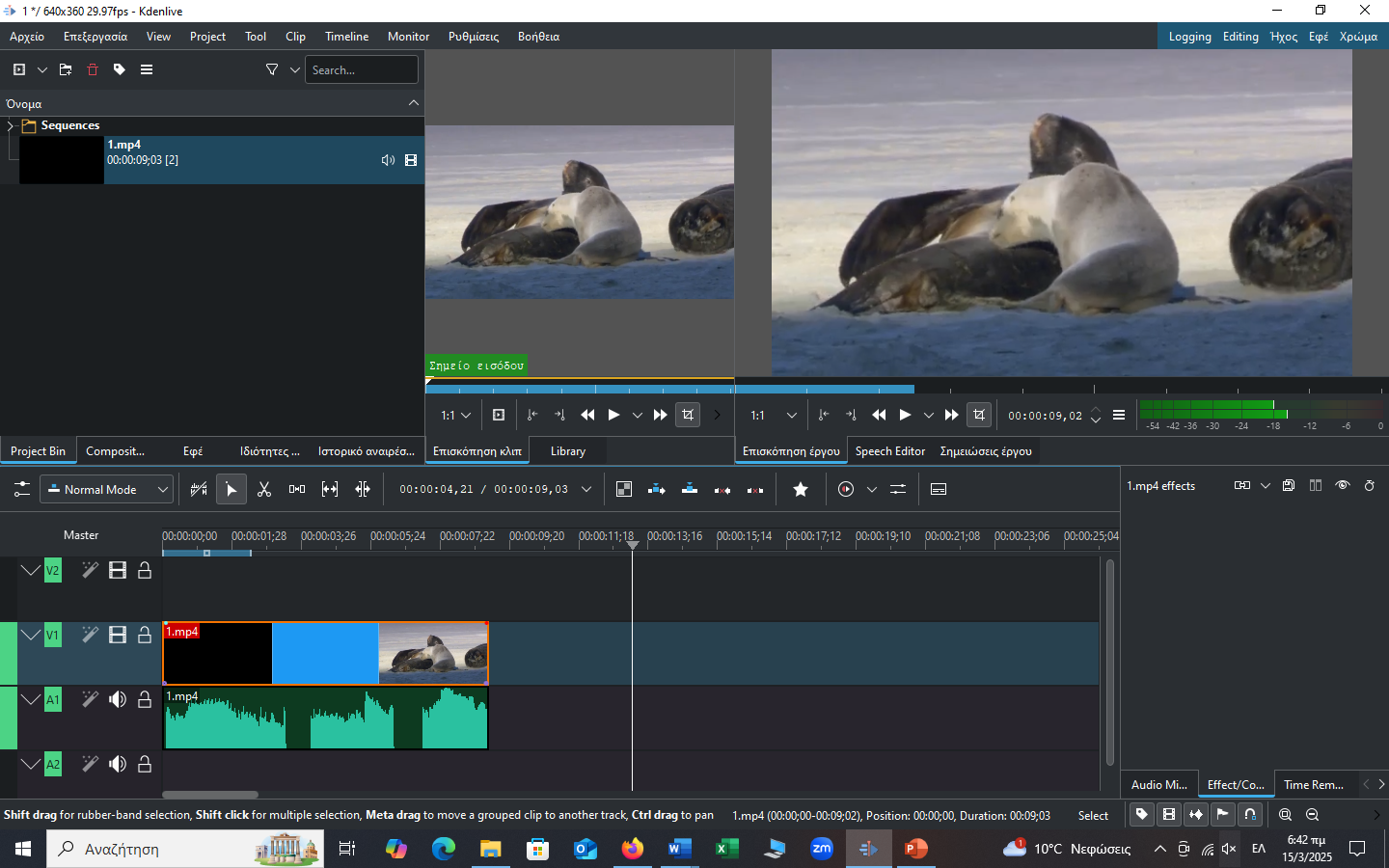 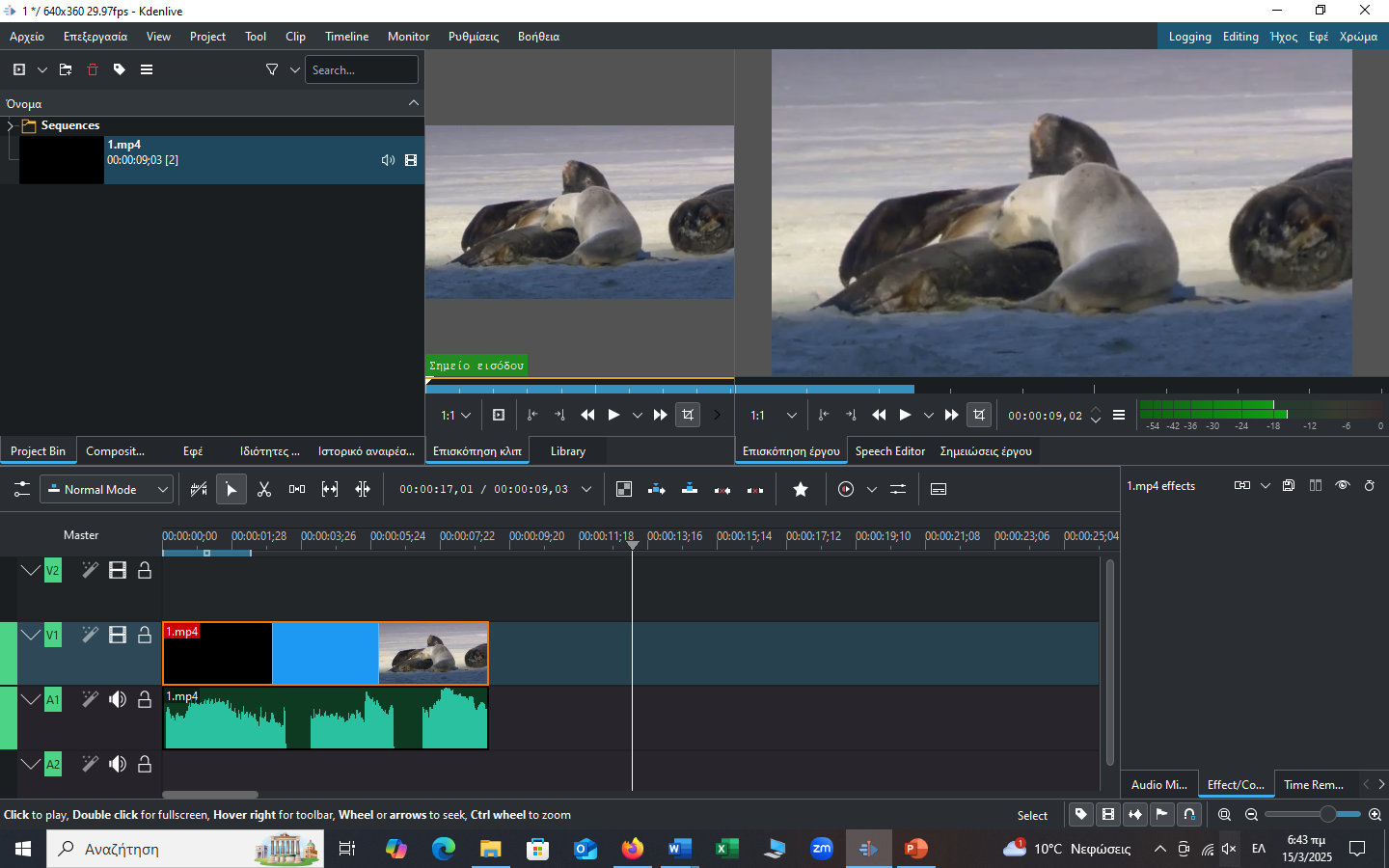 Στην οθόνη εξόδου μπορούμε να βλέπουμε την τελική μορφή της επεξεργασμένου οπτικοακουστικού υλικού.
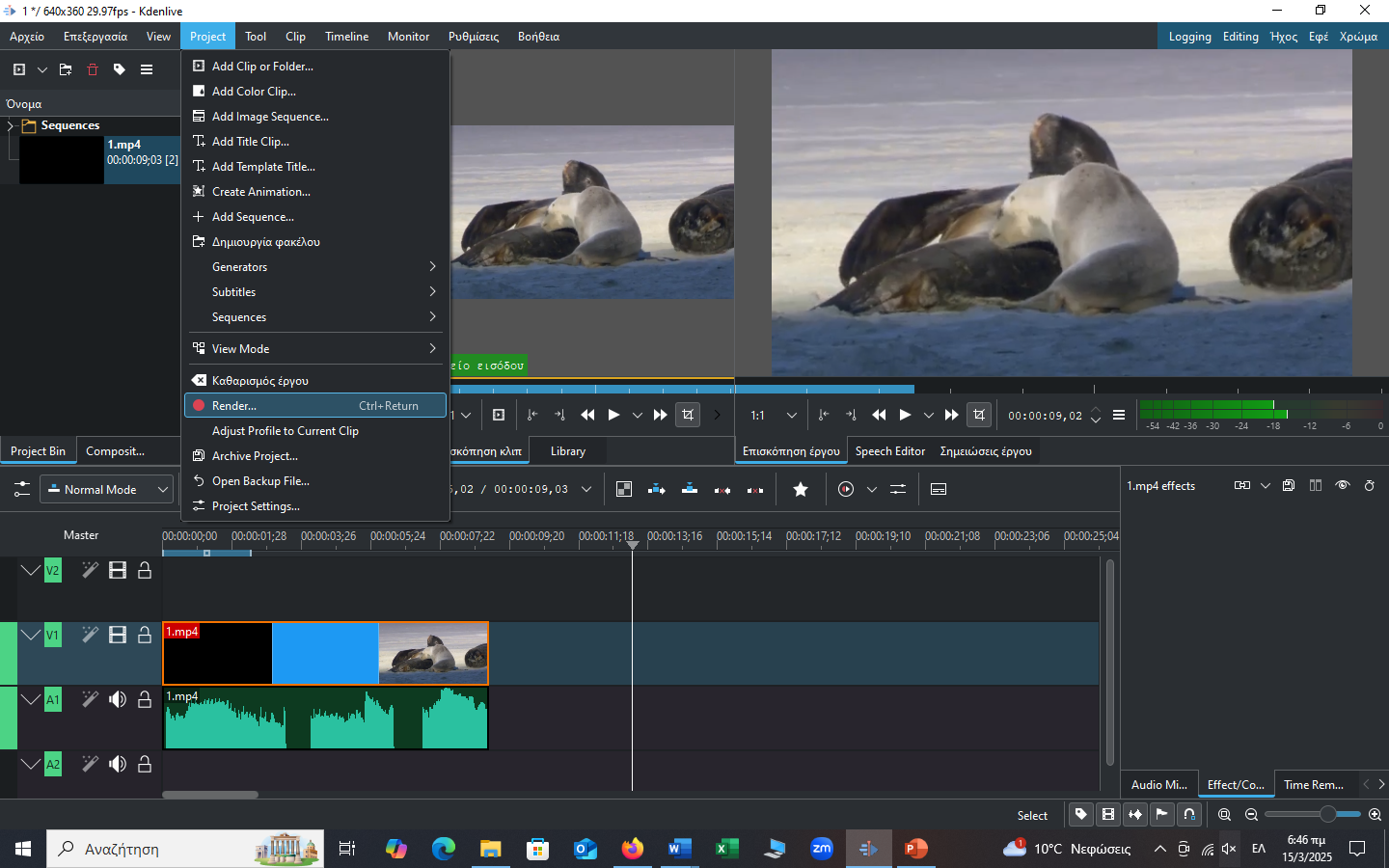 Εξαγωγή        
Από το μενού μεταβαίνουμε στην επιλογή Project -> Render
Εξαγωγή        
Στην καρτέλα υλοποιήση βίντεο   επιλέγουμε το  format πχ. MP4 
Και πατάμε υλοποιήση βίντεο
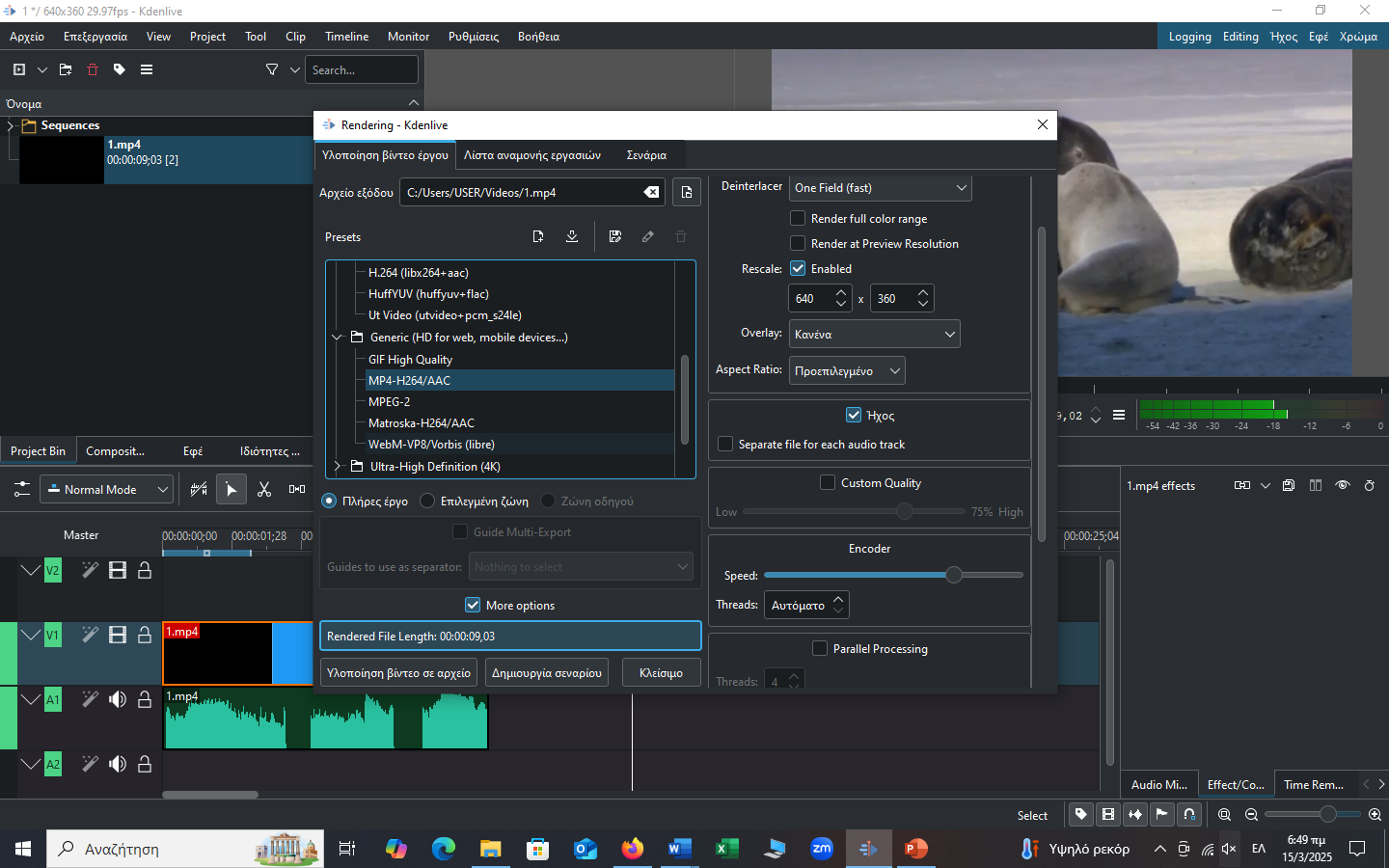 ΑΣΚΗΣΗ
Σας δίνεται το αρχείο wildlife. Εισάγετε το σε ένα project του Kdenlive και στη συνέχεια τοποθετήστε το στο timeline. 
Με την χρήση του εργαλείου κοψίματος αποκόψτε την κάθε ενότητα ώστε η κάθε θεματική ενότητα να είναι ένα ξεχωριστό βίντεο. Στη συνέχεια αφού διαγράψετε την χρονική διάρκεια «NO SIGNAL», ενώστε τα υπόλοιπα αποκομμένα clips ώστε το ένα να διαδέχεται το άλλο. 
Χρησιμοποιήστε το προηγούμενο project και αλλάξτε τη σειρά διαδοχής των θεματικών ενοτήτων.
Σε όλη τη διάρκεια του  project  να υπάρχει μουσική επένδυση  με φυσιολογική αναπαραγωγή του ήχου (να μην επηρεάζετε από τα κοψίματα, εναλλαγές  των θεματικών ενοτήτων από το αρχικό βίντεο)
Εξάγετε το τελικό αποτέλεσμα σε τελικό αρχείο wildlife .mpeg4.
Ανεβάστε το υλικό στην ηλεκτρονική τάξη